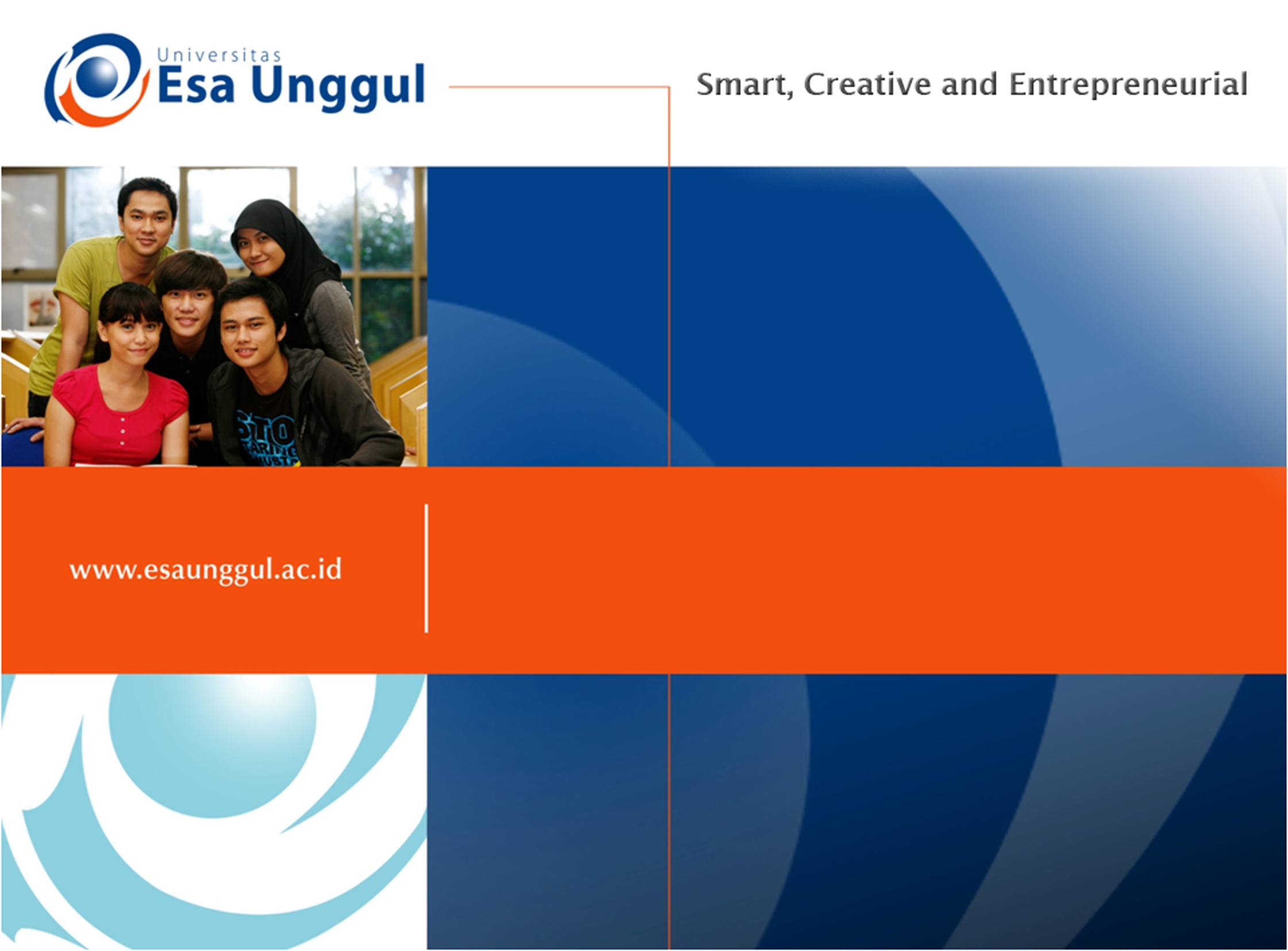 TOPIK 9
MANAJEMEN AIR DAN HYGIENE SANITASI
Layanan Kesehatan Lingkungan Prioritas
Upaya kesehatan pasca bencana dapat dibagi dalam 2 prioritas: 
Memastikan bahwa terdapat kecukupan jumlah air minum yang aman, kecukupan failitas sanitasi dasar, limbah cair, limbah padat, dan penampungan yang cukup. 
2. Melaksanakan upaya perlindungan makanan, membentuk atau melanjutkan upaya pengendalian vektor dan mempromosikan personal hygiene.
Program Sanitasi Lingkungan
Tujuan utama: memberikan martabat bagi penduduk dan mengurangi risiko terkait thd penyakit-penyakit yang ditularkan melalui jalur tinja-mulut (ffekal-oral)
Penampungan: 
Akomodasi jangka pendek tempat populasi yang terpengaruh dapat tinggal sampai bencana berlalu dan kembali ke rumah sesegera mungkin 
Persediaan Air: 
Aspek keamanan yang utama dari mutu air adalah kontaminasi bakteri, dan untuk memastikan mutu air dalam situasi darurat adalah dengan metode klorinasi.
Program Sanitasi Lingkungan
Keamanan Makanan 
Peralatan makanan harus dicuci dalam air mendidih atau air bersih dan higiene personal harus dipantau terutama yang terlibat dalam penyiapan makanan. 
Higiene yang buruk merupakan penyebab utama foodborne diseases 
Sanitasi Dasar dan Higiene Personal 
Penyakit menular menyebar melalui air minum dan makanan yang terkontaminasi feses 
Hygiene personal cenderung menurun setelah bencana alam, hal yang disarankan: 
1. Menyediakan fasilitas dasar cuci tangan 
2. Menyediakan fasilitas MCK 
3. Memastikan ketersediaan air yang memadai 
4. Menyelenggarakan promosi kesehatan
Program Sanitasi Lingkungan
Jamban 
Pembuatan jamban dalam situasi darurat umumnya menggunakan terpal plastik, atau bisa jadi di lapangan ketika kondisi sangat ekstrim. 
Pengelolaan Limbah Padat 
Pengumpulan sampah harus sesegera mungkin dilaksanakan kembali di daerah yang terserang bencana, dan pengelolaan limbah padat ini kerap menimbulkan satu masalah khusus (penyakit bawaan vektor)
Program Sanitasi Lingkungan
Pengendalian Vektor 
Program pengendalian untuk penyakit bawaan vektor harus digencarkan selama periode darurat dan rehabilitasi, khususnya di wilayah endemic (leptospirosis, DBD, malaria, tifus, pes, dll). 
Berikut langkah pengendalian vektor: 
Pulihkan aktivitas pengumpulan dan pembuangan sampah yang saniter sesegera mungkin 
Selenggarakan promosi kesehatan untuk memusnahkan tempat perkembangbiakkan vektor, termasuk hygiene personal 
Lakukan pengendalian kimia jika perlu 
Simpan makanan dalam tempat tertutup dan terlindung
Standar minimal kebutuhan air, sanitasi(Kepmenkes No. 1357 tahun 2001)
Kebijakan dalam hal sanitasi
Mengurangi risiko terjadinya penularan penyakit melalui media lingkungan akibat terbatasnya sarana kesehatan lingkungn yang ada ditempat pengungsian, melalui pengawasan dan perbaikan kualitas Kesehatan Lingkungan dan kecukupan air bersih.
Kebijakan dalam hal sanitasi
Pengadaan Air, Tolak ukur :
Persediaan air harus cukup untuk memberi sedikit–dikitnya 15 liter per orang per hari 
Volume aliran air ditiap sumber sedikitnya 0,125 liter perdetik. 
Jarak pemukiman terjauh dari sumber air tidak lebih dari 500 meter 
1 (satu) kran air untuk 80 – 100 orang 
Waktu antri disebuah sumber air tidak lebih dari 15 menit. 
Untuk mengisi wadah 20 liter tidak lebih dari 3 menit
2. Kualitas Air, tolak ukur :
Disumber air yang tidak terdisinvektan (belum bebas kuman), kandungan bakteri dari pencemaran kotoran manusia tidak lebih dari 10 coliform per 100 mili liter 
Hasil penelitian kebersihan menunjukkan bahawa resiko pencemaran semacam itu sangat rendah. 
Untuk air yang disalurkan melalui pipa–pipa kepada penduduk yang jumlahnya lebih dari 10.000 orang, 
Konduksi tidak lebih dari 2000 jS / cm dan airnya biasa diminum Tidak terdapat dampak negatif yang signifikan terhadap kesehatan pengguna air,
3. Prasarana dan perlengkapan, tolak ukur :
Setiap keluarga mempunyai dua alat pengambil air yang berkapasitas 10–20 liter, dan tempat penyimpan air berkapasitas 20 liter. Alat–alat ini sebaiknya berbentuk wadah yang berleher sempit dan/bertutup 
Setiap orang mendapat sabun ukuran 250 gram per bulan. 
Bila kamar mandi umum harus disediakan, maka prasarana ini harus cukup banyak untuk semua orang yang mandi secara teratur setiap hari pada jam–jam tertentu. Pisahkan petak–petak untuk perempuan dari yang untuk laki–laki. 
Bila harus ada prasarana pencucian pakaian dan peralatan rumah tangga untuk umum, satu bak air paling banyak dipakai oleh 100 orang.
4. Pembuangan Kotoran Manusia, tolak ukur :
Tiap jamban digunakan paling banyak 20 orang 
Penggunaan jamban diatur perumah tangga dan/menurut pembedaan jenis kelamin (misalnya jamban persekian KK atau jamban laki–laki dan jamban permpuan) 
Jarak jamban tidak lebih dari 50 meter dari pemukiman (rumah atau barak di kamp pengungsian). Atau bila dihitung dalam jam perjalanan ke jamban hanya memakan waktu tidak lebih dari 1 menit saja dengan berjalan kaki. 
Jamban umum tersedia di tempat–tempat seperti pasar, titik–titik pembagian sembako, pusat – pusat layanan kesehatan dsb. 
Letak jamban dan penampung kotoran harus sekurang–kurangnya berjarak 30 meter dari sumber air bawah tanah. 
Dasar penampung kotoran sedikitnya 1,5 meter di atas air tanah. 
Pembuangan limbah cair dari jamban tidak merembes ke sumber air mana pun, baik sumur maupun mata air, suangai, dan sebagainya 1 (satu) Latrin/jaga untuk 6–10 orang
5. Pengelolaan Limbah Padat
Pengumpulan dan Pembuangan Limbah Padat Masyarakat harus memiliki lingkungan yang cukup bebas dari pencemaranakibat limbah padat, 
Sampah rumah tangga dibuang dari pemukiman atau dikubur 
Tidak terdapat limbah medis yang tercemar atau berbahaya (jarum suntik bekas pakai, perban–perban kotor, obat–obatan kadaluarsa,dsb) 
Dalam batas–batas lokasi setiap pusat pelayanan kesehatan, terdapat empat pembakaran limbah padat yang dirancang, dibangun, dan dioperasikan secara benar dan aman, dengan lubang abu yang dalam.
5. Pengelolaan Limbah Padat
Terdapat lubang–lubang sampah, keranjang/tong sampah, atau tempat–tempat khusus untukmembuang sampah di pasar–pasar dan pejagalan, dengan system pengumpulan sampah secara harian. 
Tempat pembuangan akhir untuk sampah padat berada dilokasi tertentu 
2 ( dua ) drum sampah untuk 80 – 100 orang 
Tempat/lubang Sampah Padat 
Masyarakat memiliki cara – cara untuk membuang limbah rumah tangga ehari–hari secara nyaman dan efektif.
5. Pengelolaan Limbah Padat, tplak ukur :
Tidak satupun rumah/barak yang letaknya lebih dari 15 meter dari sebuah bak sampah atau lubang sampah keluarga, atau lebih dari 100 meter jaraknya dar lubang sampah umum. 
Tersedia satu wadah sampah berkapasitas 100 liter per 10 keluarga bila limbah rumah tangga sehari–hari tidak dikubur ditempat.
6. Pengelolaan Limbah Cair (pengeringan)
Indikator keberhasilan pengelolaan limbah cair :
Tidak terdapat air yang menggenang disekitar titik–titik engambilan/sumber air untuk keperluan sehari–hari, didalam maupun di sekitar tempat pemukiman 
Air hujan dan luapan air/banjir langsung mengalir malalui saluran pembuangan air. 
Tempat tinggal, jalan – jalan setapak, serta prasana – prasana pengadaan air dan sanitasi tidak tergenang air, juga tidak terkikis oleh air.
TERIMAKASIH